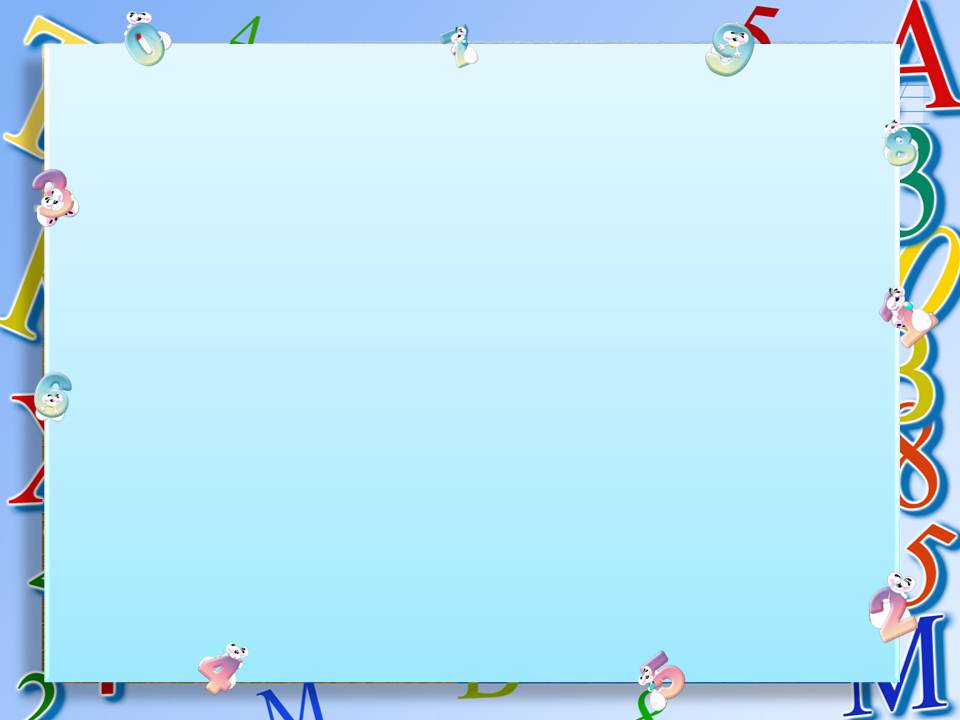 1 кг яблок стоит а рублей, 
а 1 кг апельсинов – х рублей. 
Что означают выражения:
а+ х,      
  х – а;    
 2х + 3а;     
   3х = 4а;     
  (5а) : (3х)
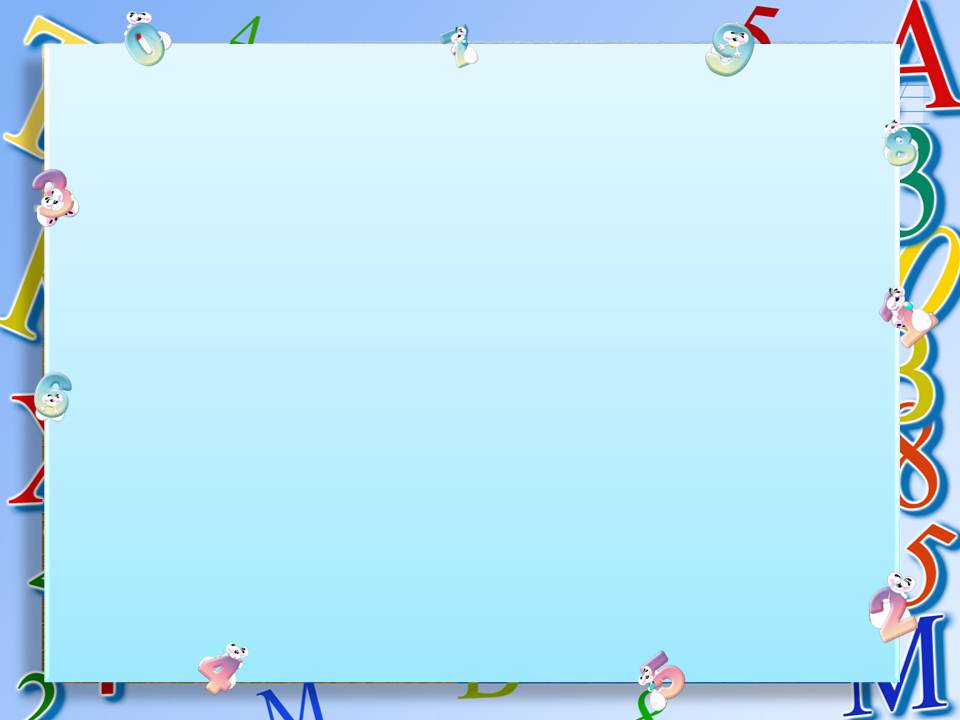 Стоимость 1 футболки – у рублей,  а стоимость 1 рубашки – с рублей. Ответьте на вопросы, составляя выражения.
1)Стоимость футболки и рубашки вместе
2) Стоимость 3 футболок и 2 рубашек
3) На сколько футболка дешевле рубашки?
4) На сколько 5 рубашек дороже 2 футболок?
5) Во сколько раз футболка дешевле 3 рубашек?
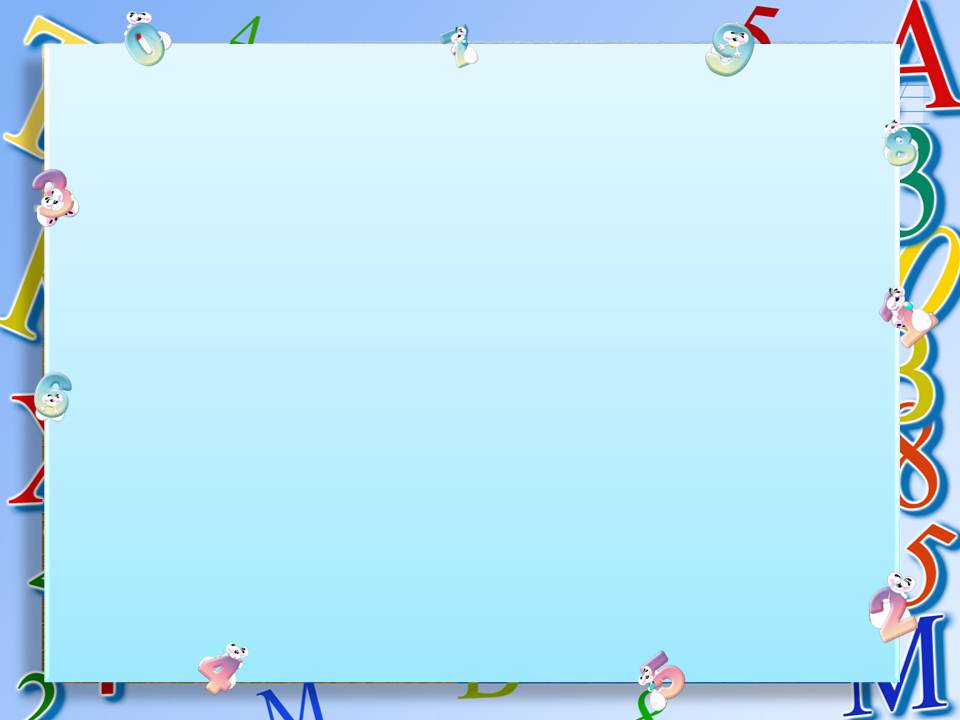 Вычислите:
27 + 373;    
24 + (76 + 315),    
422 – (230 + 22),
(386 + 48) - 86